СТРЕСС ПЕРВОКЛАССНИКА
Кризис первоклассника — это переходный период между детством и возрастом младшего школьника.
Если раньше его заботили повседневные дела ближайшего окружения, то теперь он обращает внимание на жизнь других людей и сравнивает себя с ними.
К этому времени ребенок созревает интеллектуально, а ведущий мотив игры в жизни сменяется на обучение. Он начинает мыслить шире, появляются новые вопросы и страхи.
По данным исследований, большинство детей (56%) полностью адаптируются к школе за первые месяцы учебы, 30% требуется полгода, а у 14% процесс растягивается на целый год.При этом у разных детей кризис проходит по-разному.
Дети с внутренними проявлениями: Их организм дает ответную реакцию на стресс. Они постоянно чувствуют усталость. Могут быть проблемы со сном, головные боли, нередки случаи, когда появляется недержание. При этом ребенок не доставляет неудобств: не капризничает, не скандалит и все выполняет.
Дети с внешними проявлениями: У таких с началом школы резко меняется поведение: послушный дошкольник превращается в неуправляемого школьника. Он капризничает, грубит, не делает уроки. Может проявлять агрессию, кривляться и передразнивать.
Дети с внутренними переживаниями: В этом случае у ребенка ничего не болит, он не капризничает, но постоянно ощущает тревожность и беспокойство. Появляются или обостряются разные страхи, например, темноты или боязнь, что его или родителей не станет. Возникают проблемы со сном и волнение перед походом в школу.
Типичные проблемы первоклассников
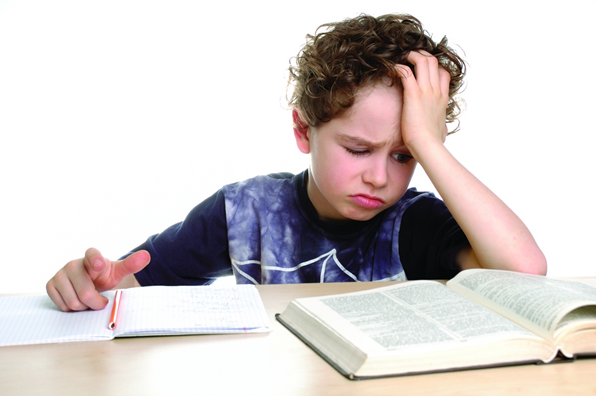 Хроническая неуспеваемость
Уход в себя
Негативные выходки
Вербализм
Постоянные заболевания
Лень
Как справиться с кризисом первоклассника?
Поговорить про учебу и оценки Обязательно обсудить оценки: гораздо важнее не пятерки, а интерес к предмету!
Приучить самостоятельно делать уроки Быть рядом, чтобы ответить на вопросы, но никогда не выполнять задания за ученика.
Не перегружать кружками В начальной школе кружки должны быть отдушиной, где ребенка не оценивают, и он может свободно общаться с другими детьми.
Хвалить и поощрять (но не деньгами)
Не наказывать Если он постарался, но не получилось, это не повод для ограничений.
Не сравнивать Восторги, что дочка подруги выучила целую поэму, вводят его в стресс и удручают.
Общаться и научить выражать эмоции
Как родителям подготовиться к кризису первоклассника
•	изучить информацию об эмоциональном и психологическом развитии ребенка в этот период. 
Так родители быстрее поймут, как мыслит и что чувствует первоклассник;
•	морально подготовится, что эти изменения неизбежны и происходят со всеми. 
Родители должны принять, что школа — этап становления личности ребенка;
•	стараться мыслить позитивно. 
В этом помогут яркие впечатления от совместных мероприятий и поездок.
Любой кризис пройдет легче, если у родителя и ребенка близкие доверительные отношения.
Презентацию подготовила воспитатель 1-й категории  ГБОУ ОШ № 220 Калининского района Санкт-ПетербургаЕмельянова Ирина Юрьевна
Фото с сайта egaga.pl
Фото с сайта malinalife.ru
https://informburo.kz/
https://www.instagram.com/foxford_edu